Adult Spring Chinook Salmon Passage and Migration Behavior through the Lower Snake River (gas cap spill evaluation)
Daniel Deng, Jayson Martinez, Tao Fu, Robert Mueller, Brett Pflugrath, Christopher Grant, Ryan Harnish, Xinya Li, Scott Titzler, Kenneth Ham, Xinming Lin, Huidong Li
COLUMBIA RIVER REGIONAL FORUM
Technical Management Team
December 19, 2018
1
Outline
Study Objectives
Fish Collection and Tagging
Detection Arrays
Controlled Testing
Preliminary Results
Conclusions
2
Study Objectives
Evaluate tailrace movements, passage, and fallback of adult Chinook salmon at Little Goose Dam (LGS) in relation to increased spill levels
Metrics for the consequence of spill include:
Tailrace behavior and movement
Behavior in relation to operations and hydraulic conditions
Delay/holding tailrace locations
Preferred entrances into the adult fish ladder
Calculate relevant adult passage metrics to compare against the previous radio telemetry results by Clabough et al. (2014) and Jepson et al. (2009).
A component of this study included using the data collected to conduct a post-construction evaluation of a new adult ladder passage temperature reduction system.
3
Fish Collection and Tagging
Fish Collection and Tagging
4
Fish Trap
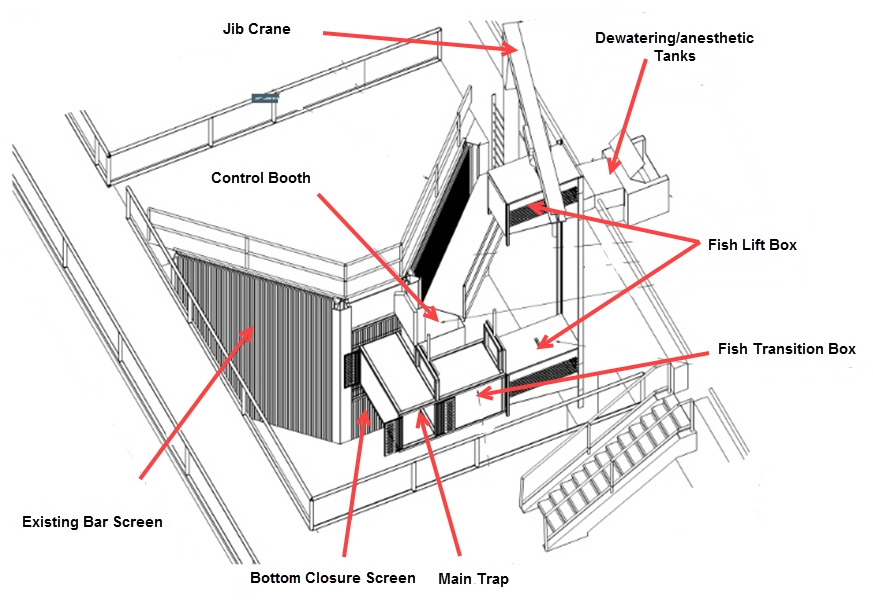 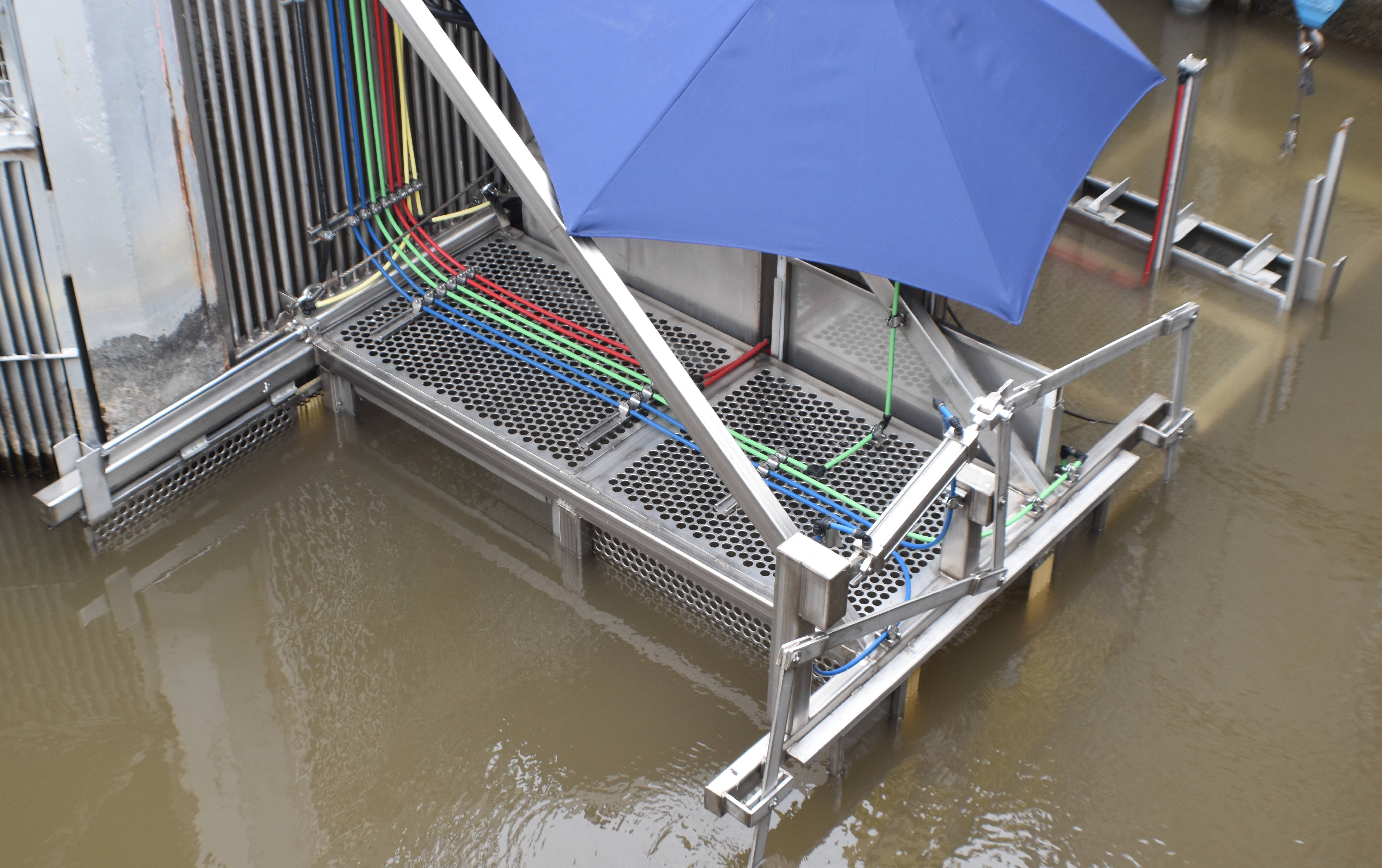 5
Modified from USACE Walla Walla District
Fish Tagging Summary
400 Fish tagged
Both AT and PIT
April 26th – June 6th
1.3% of the run
Released same day as tagging
~25% unclipped fish
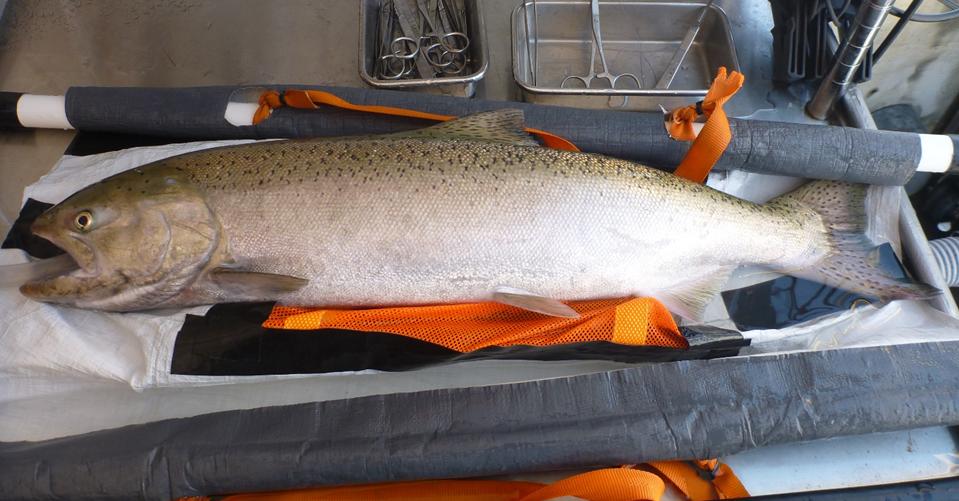 6
“Sturgeon” Tag(Small long-life acoustic transmitter)
Dimension: 24.2 mm x 5.0 mm 
Dry Weight: 0.7 g
Wet Weight: 0.2 g
Volume: 429 mm3
Source Level: 161 or 163 dB at zero degrees
Configurable source level, pulse rate interval, & tag code.
Tag Life:  
30 days at 163 dB and 2-s pulse rate interval
365 days at 161 dB and 15-s pulse rate interval.
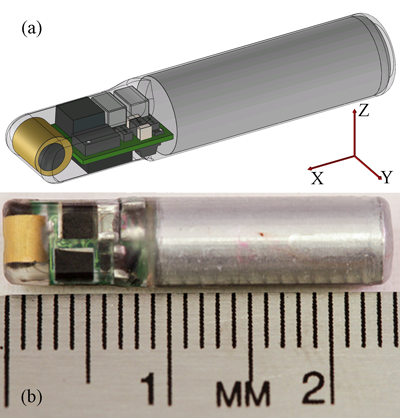 7
Detection Arrays
Detection Arrays
8
LGS Deployment
9
Autonode and PIT Arrays
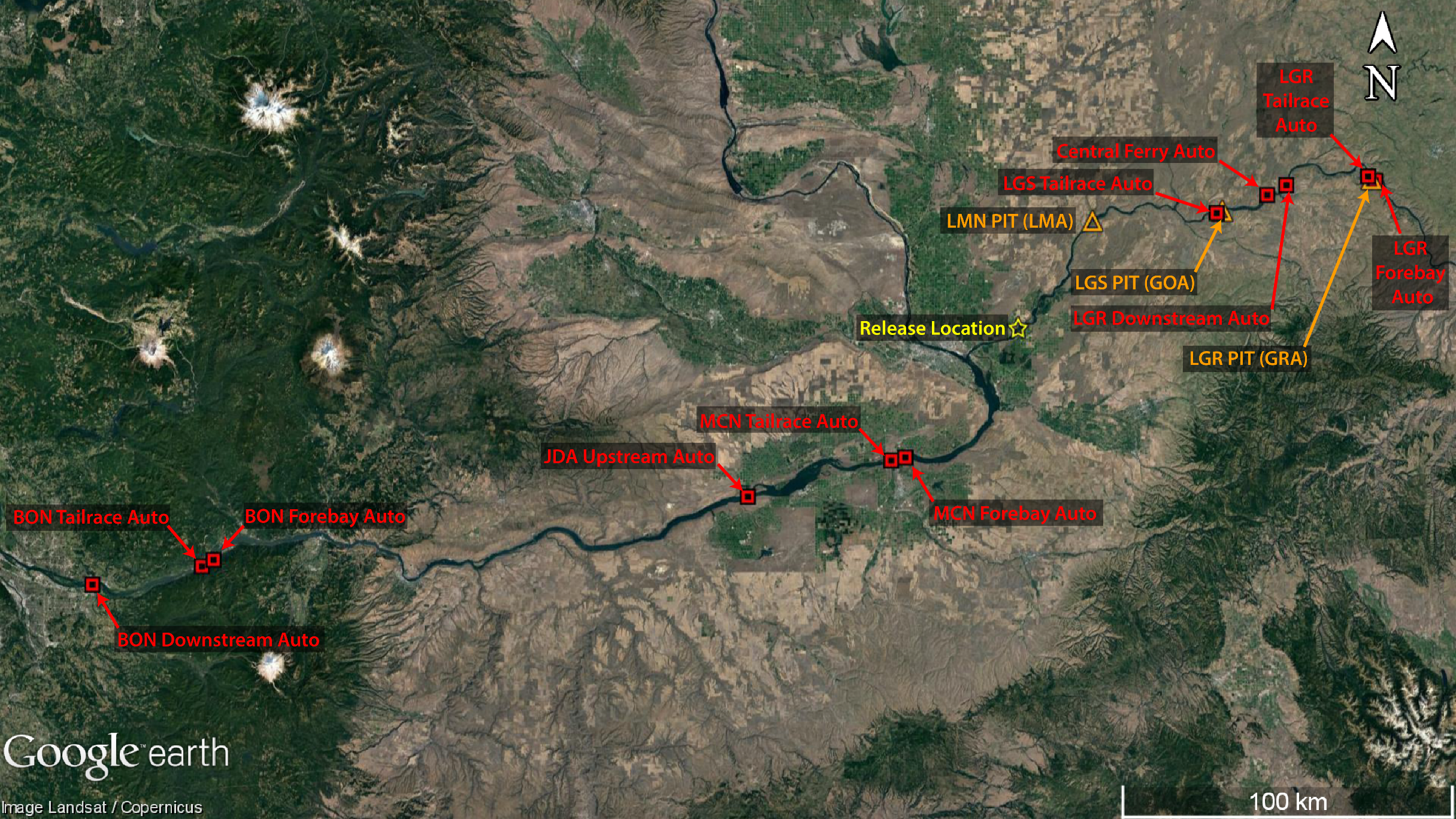 10
Controlled Testing
Controlled Testing
11
Error Analysis - 32 Test Locations
River Flow
12
New 2D/3D Hybrid Solver
3D: Requires decodes from at least 4 hydrophones, produces X,Y,Z
2D: Requires decodes from at least 3 hydrophones, produces X,Y
Current solver, 3D only
New Solver, 2D and 3D hybrid tracks
More Tracks
Similar Accuracy along X and Y
13
Improvement: New 2D/3D Hybrid Solver
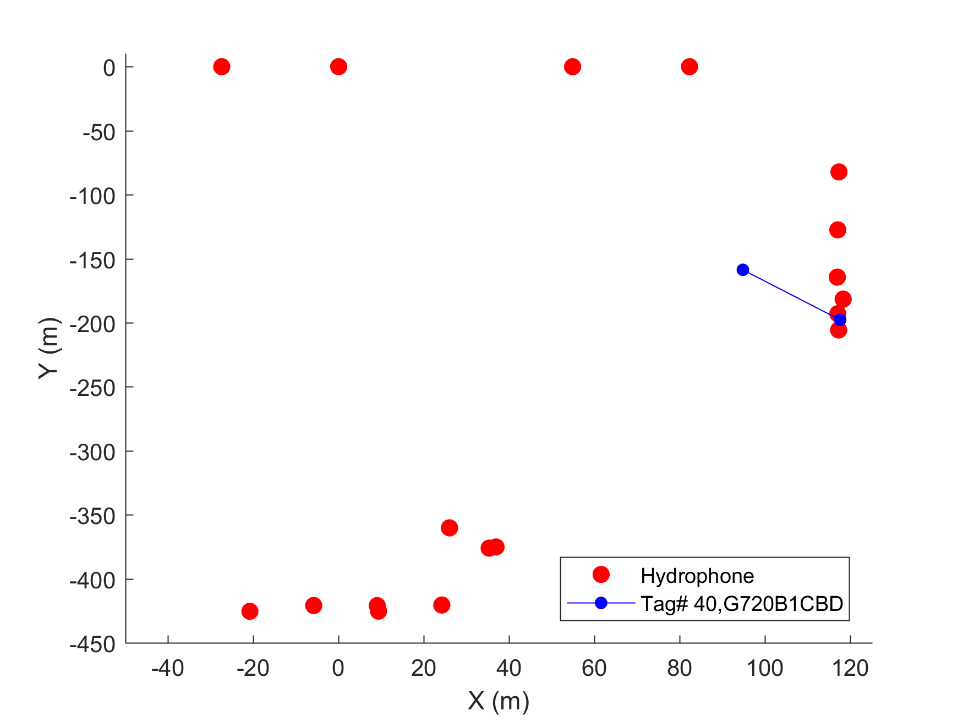 3D Solver
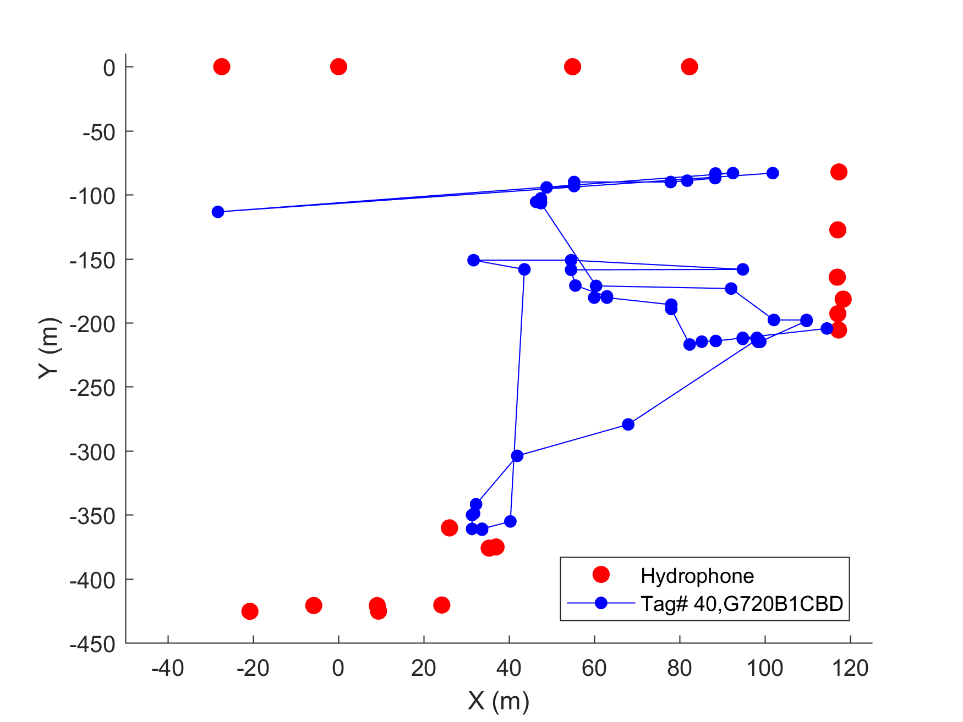 2D/3D Hybrid Solver
14
Preliminary Results
Preliminary Results
15
Detection and Tracking Summary in Different Regions
16
First LGS Tailrace Detections and Fish Ladder Entrance
First LGS Tailrace Detections
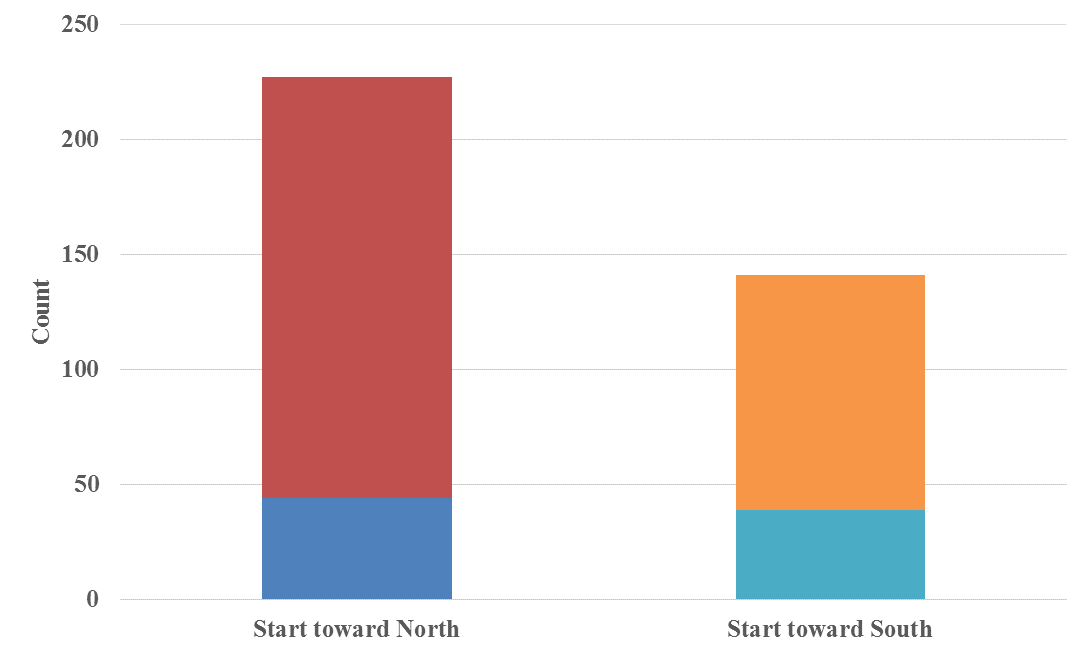 50%
First LGS Fish Ladder Entrance
27.5%
11.5%
12%
Staying near Northshore before entering fish ladder
Staying near Southshore before entering fish ladder
Swim between regions before entering fish ladder
17
Fish Track and Time Lapse Video
18
North Shore Fish Tracks
19
Fish Passage Detections at Each Dam
20
Median Fish Passage Times
21
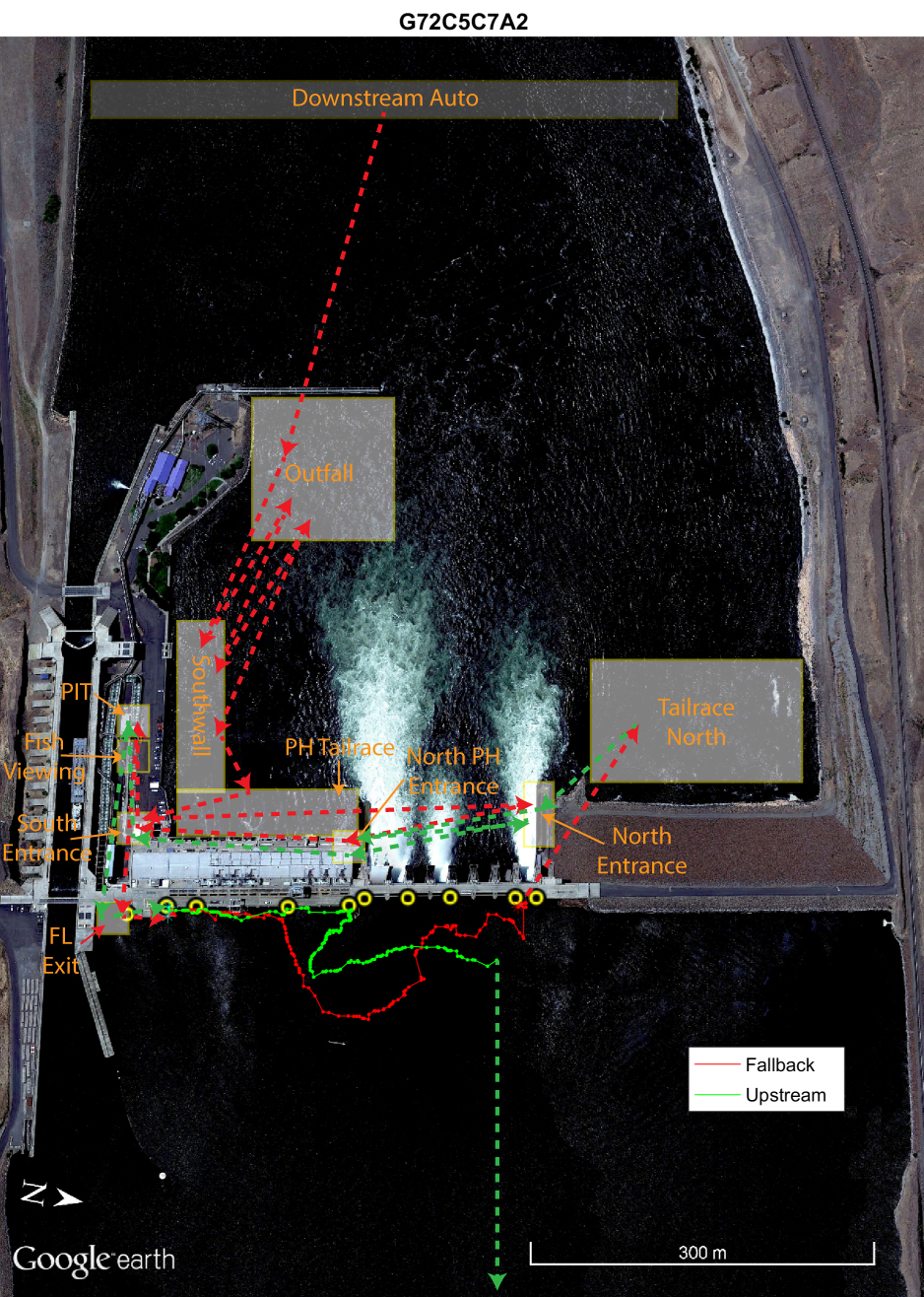 Fallback at LGS
22
Fallback Time After Exiting Fish Ladder
Amount of time from 1st forebay detection to the last forebay detection prior to fallback.
23
Total Flow and Spill Percentage at Time of Fallback Event
24
Final Fate
25
Hourly Distribution of Adult Fish Entering Fish Ladder
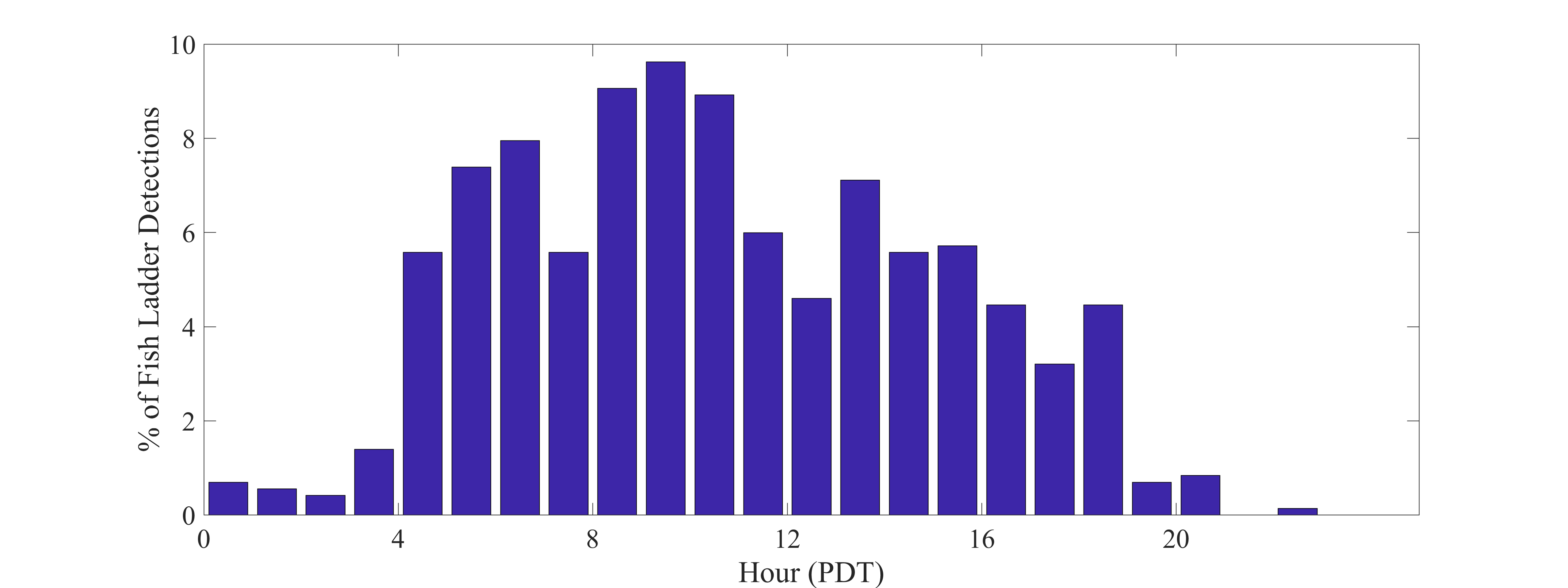 Fish prefer to enter fish ladder during the day time
95.26% of fish entered fish ladder after 4 am and before 7 pm.
2008 study also found that fish were most active during daylight hours and least active at night.
26
Spill Level and Proportion of Fish in the Tailrace Entering Fish Ladder from 5/21 to 6/3
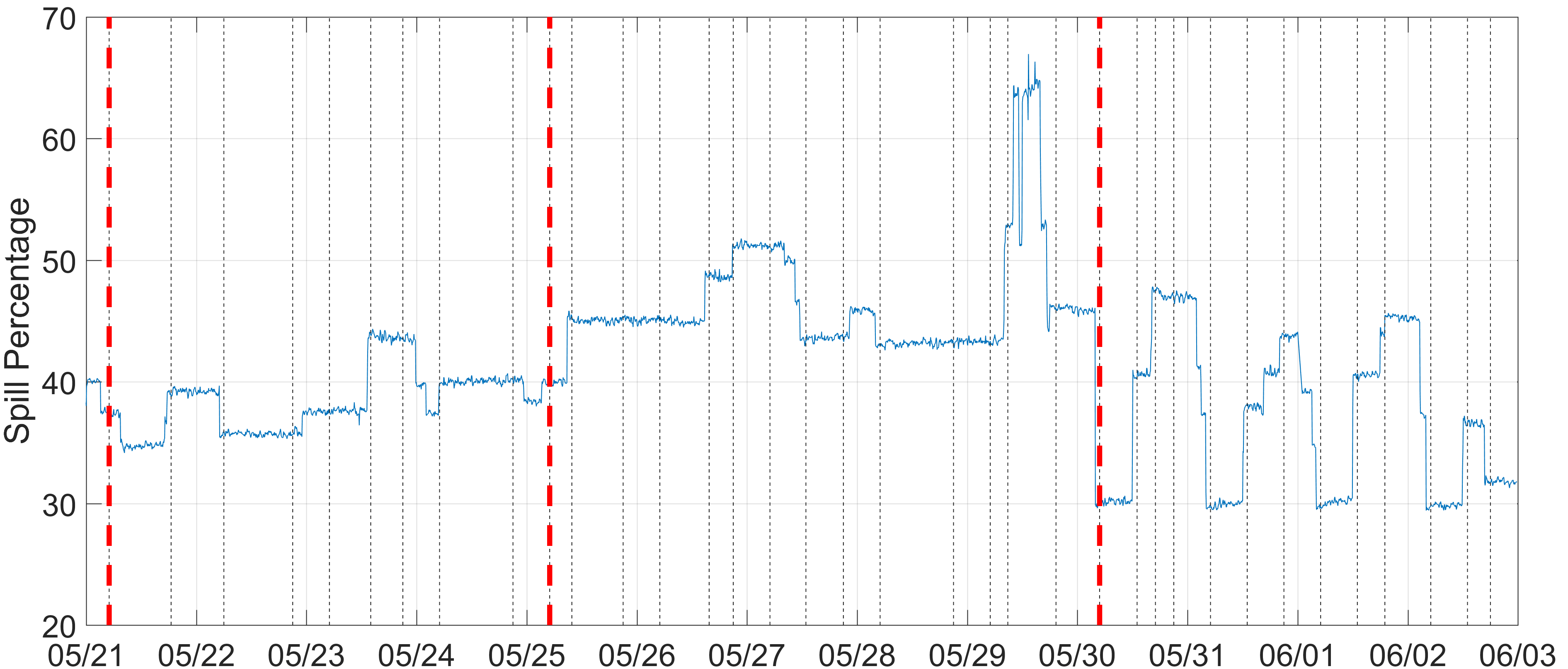 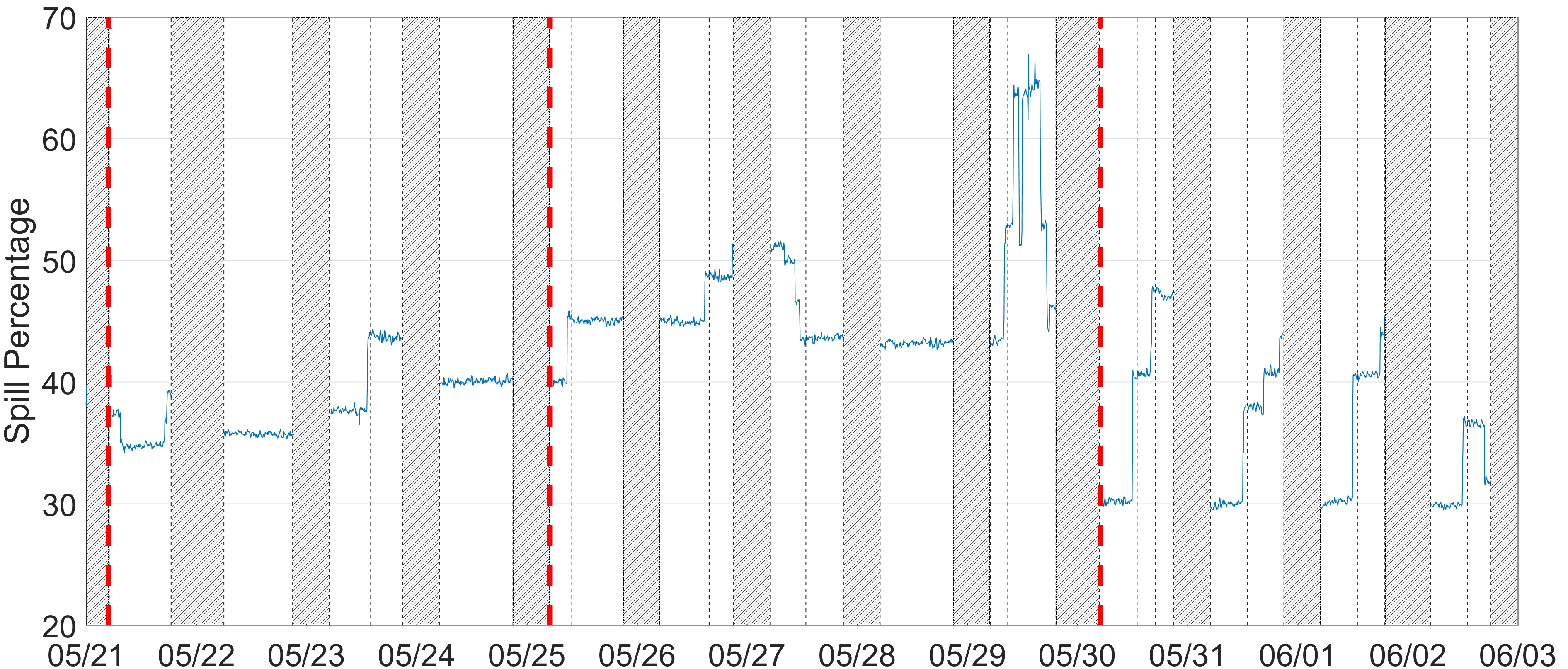 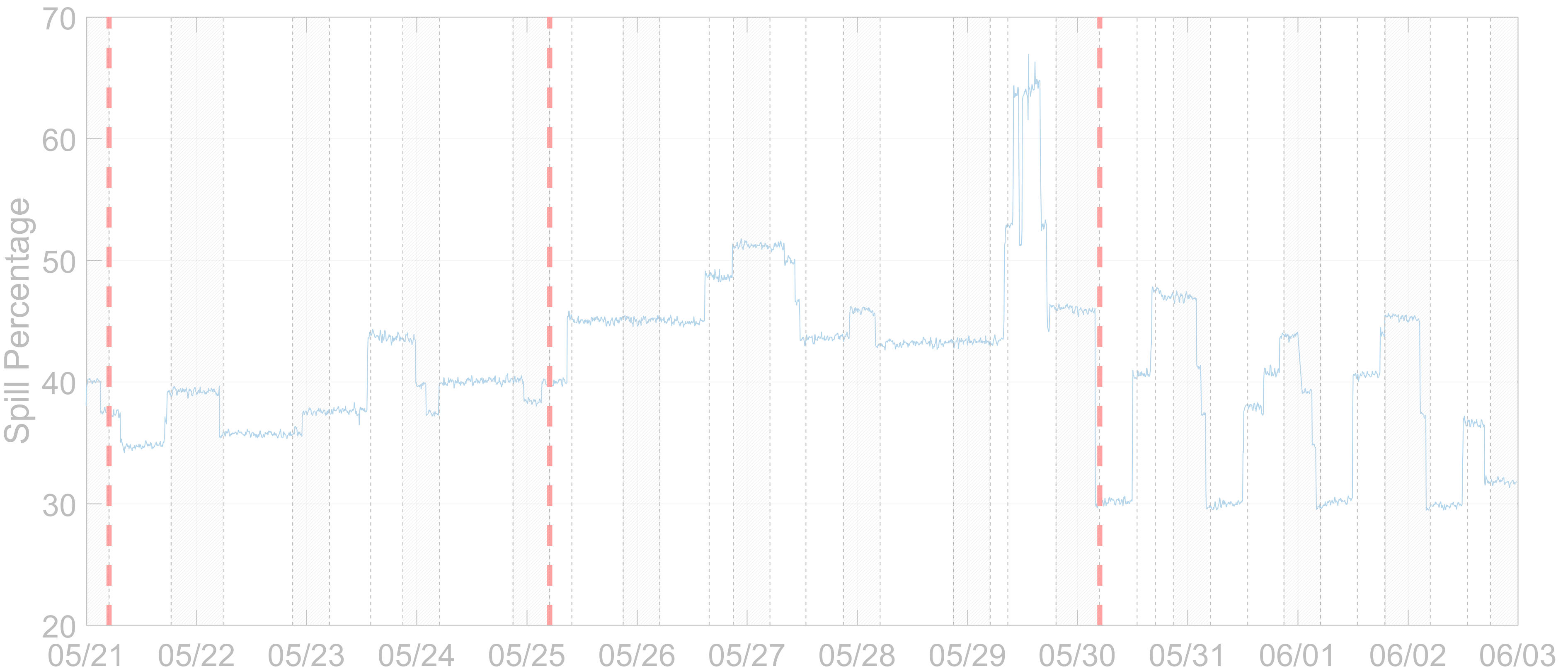 Results were calculated for day time spill period (4 am to 8 pm PDT).
From 5/21 – 5/24, when spill level was 35-40%, about 30-50% of fish in the tailrace entered fish ladder.
From 5/25 – 5/29, spill level was at 45% and above and less than 20% of fish in the tailrace entered the fish ladder. 
From 5/30 - 6/3, special 30% spill treatment was applied.
Over 40% - 65% of fish in the tailrace entered fish ladder during 30% spill treatment within these 4 days.
27
Spill Level and Proportion of Fish in the Tailrace That Entered North Fish Ladder and South Fish Ladder from 5/21 to 6/3
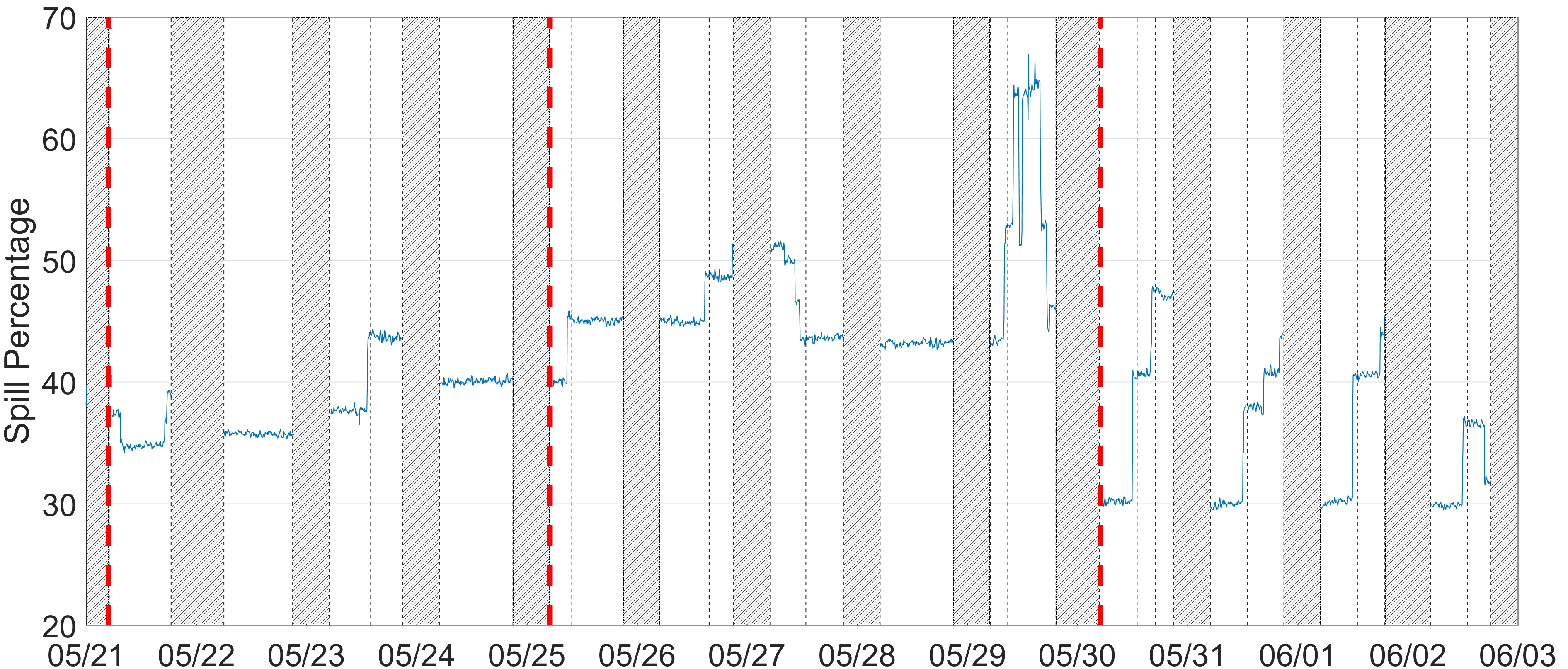 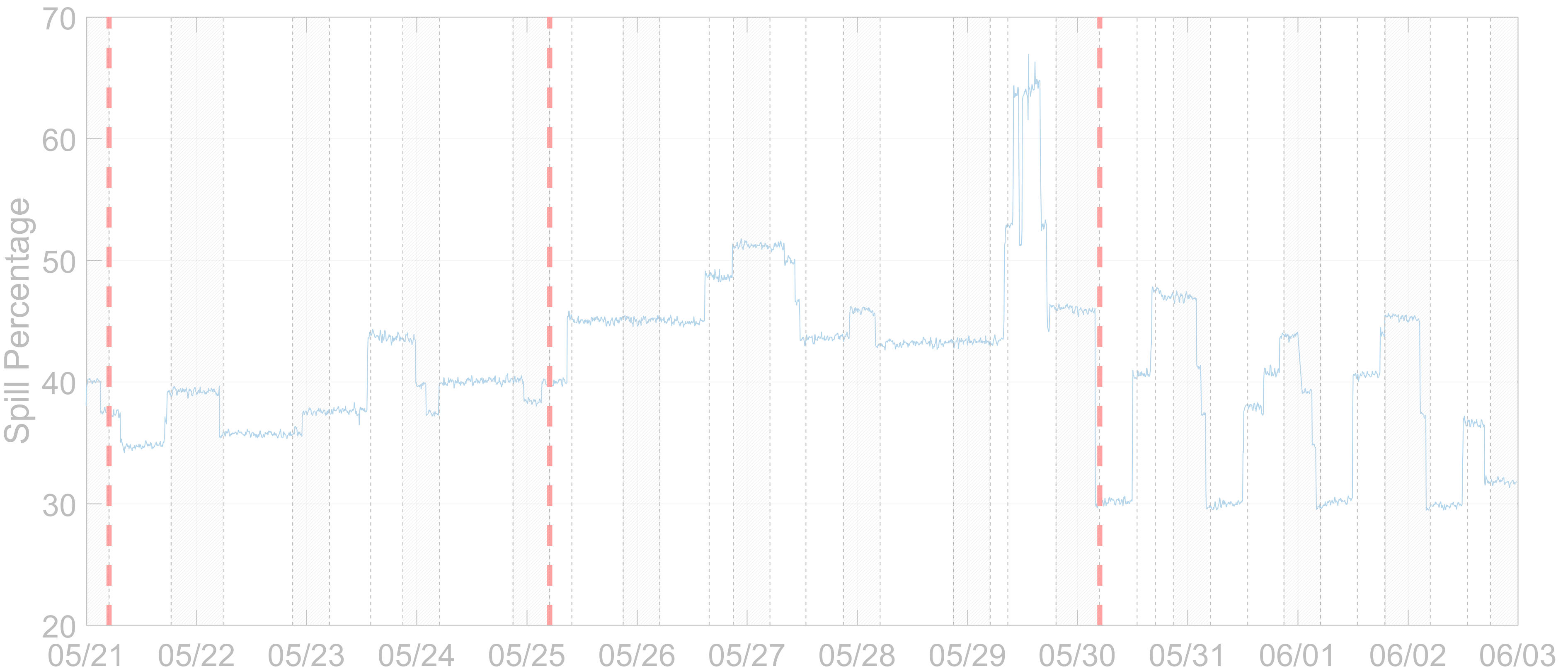 From 5/21 - 5/29, no clear trend of fish entering ladder through South and North Entrance
From 5/30 - 6/3, during the 30% spill treatment periods, more fish first entered through North Shore Entrance than South Shore Entrance.
28
Fish Movement in Tailrace Relative to Spill Operations
A higher percentage of fish were first detected in the north shore than the south shore region within each of the spill treatments 
For higher spill percentages a larger percentage of fish were along the north shore
For fish that were first detected in the north shore region at lower spill percentage, about half stayed in the north shore region and the other half moved downstream or to the south shore
As the spill percentage increased lower percentage of fish moved to other regions
At higher levels spill percentage, a lower percentage of fish entered the ladder
29
Temperature Reduction System Pump On vs. Off - Travel Time from PIT Detection to Forebay
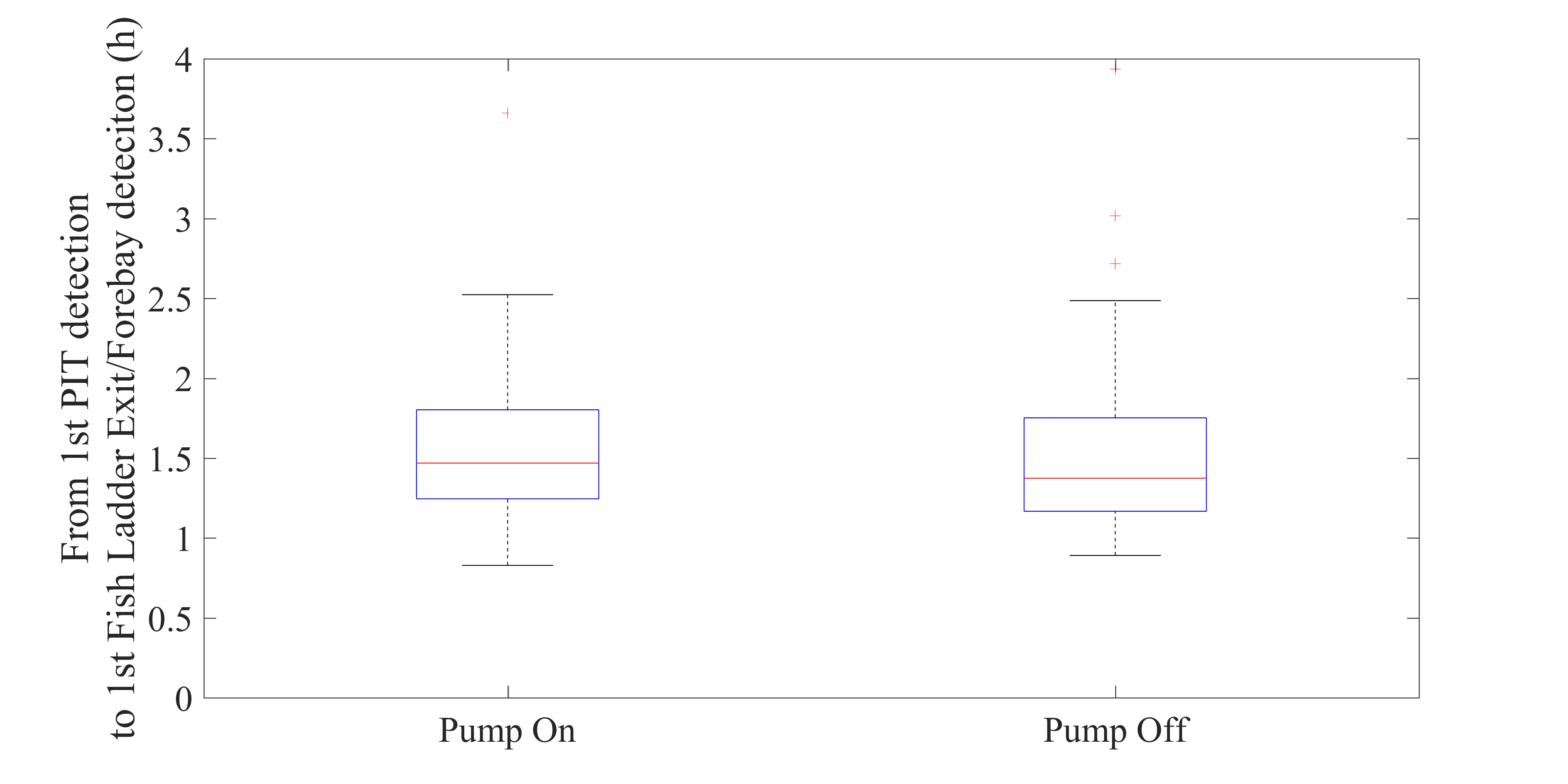 30
Conclusions
The acoustic telemetry receivers deployed in the LGS tailrace resulted in high detection efficiency and provide good tracking results
More fish experienced fallback during 2018 (9.8%) compared to the 2008 (3.9%) and 2013 (7.5%) studies.
A majority (62%) of fish were first detected approaching the LGS tailrace along the north shore.
Slightly over half of the fish utilized the north shore fish ladder entrance, and just under half used the south powerhouse entrance. Only 3 (1%) fish used the north powerhouse entrance.
In previous studies the north powerhouse entrance was always the least used, but the percentages were significantly higher (9% and 16%).
With higher proportions of spill this year, fish took more time to enter the LGS fish ladder.
In this study a larger percentage of fish reached the LGS tailrace than the previous studies, and of those fish a slightly higher percentage passed LGS.
30% spill treatments helped fish to enter the fish ladder and pass LGS. A higher percentage of tagged fish (40 – 65%) was observed entering the fish ladder at the 30% spill level than any other spill level.
When spill level was at 35 – 40%, about 30 – 50% of tagged fish were observed entering the fish ladder.
When spill level was at 45% and above, less then 20% of tagged fish were observed entering the fish ladder.
No difference was detected in travel time from being PIT detected to exiting into the forebay when the temperature reduction system pump was on or off.
31
Acknowledgments
Funding support:
US Army Corps of Engineers, Walla Walla District
U.S. Army Corps of Engineers: 
Derek Fryer, Chris Pinney, Scott St. John, Rick Weis, Ryan Laughery, Martin Ahmann
Pacific Northwest National Laboratory: 
Jun Lu, Aljon Salalila, Jarod Cable, Sam Harding, John Stephenson, Kyle Larson, Kate Deters, Bernardo Beirao, Jacqueline Wells, Ryan Ekre, Brian Bellgraph, Shon Zimmerman
U.S. Department of Energy for the funding of related technology    	development
32
For additional information about JSATS:
http://jsats.pnnl.gov
33